Agile Networks High Density Wireless using Aruba Instantfor Dublin Pope Visit 2018
Andrew Byrne, Senior Presales Manager
Scope of Requirements
Services Required : 

Wired and Wireless Secure Internet Services 
For Media in Attendance at Pope’s visit to Dublin August 2018

In Scope for Agile Networks : Wired, Wireless, Firewalls, DHCP, DNS, Support
Out of Scope for Agile Networks : ISP, Cabling, Mounting

Site A : Phoenix Park
		Potential of 1,000+ users.
		No Current Infrastructure, Temporary Structure
Maths say we need 62 Access Points ; One every 7 Mtrs 

Experience says we need less than that !

Suggest 16 High Density Access Points  ; IAP-315
Phoenix Park
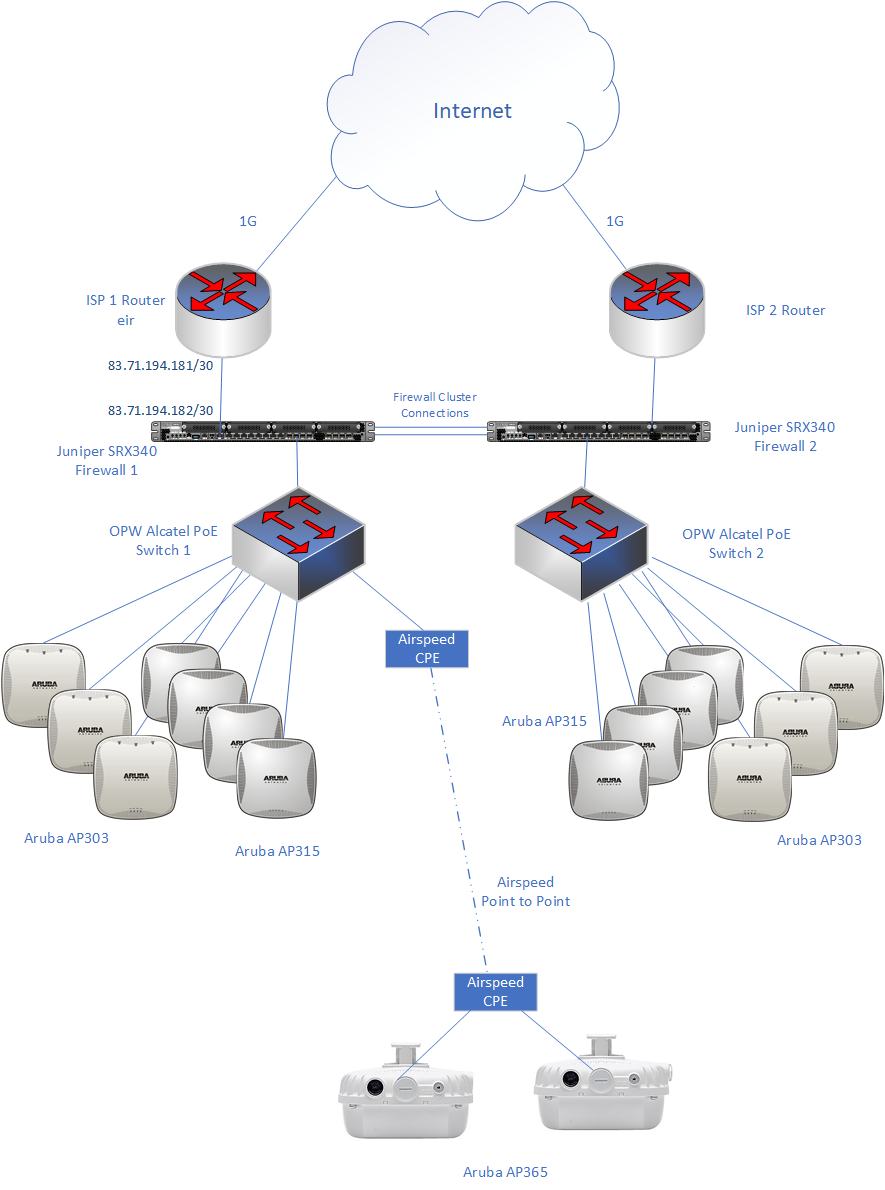 Aruba Instant Wireless chosen to allow for easy and quick setup
	Aruba IAP-315, AP-303 and AP-365

Juniper SRX340 x 2 with UTM ; Also providing DHCP, DNS

Alcatel PoE switches provided by AN Other
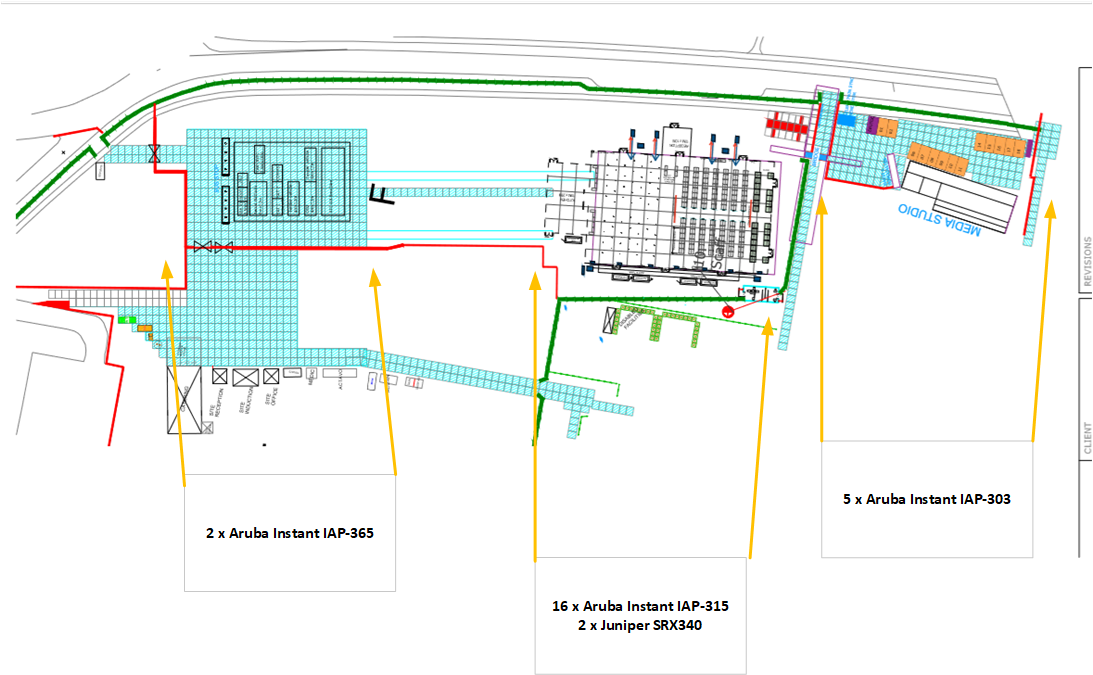 Media Tent – Phoenix Park
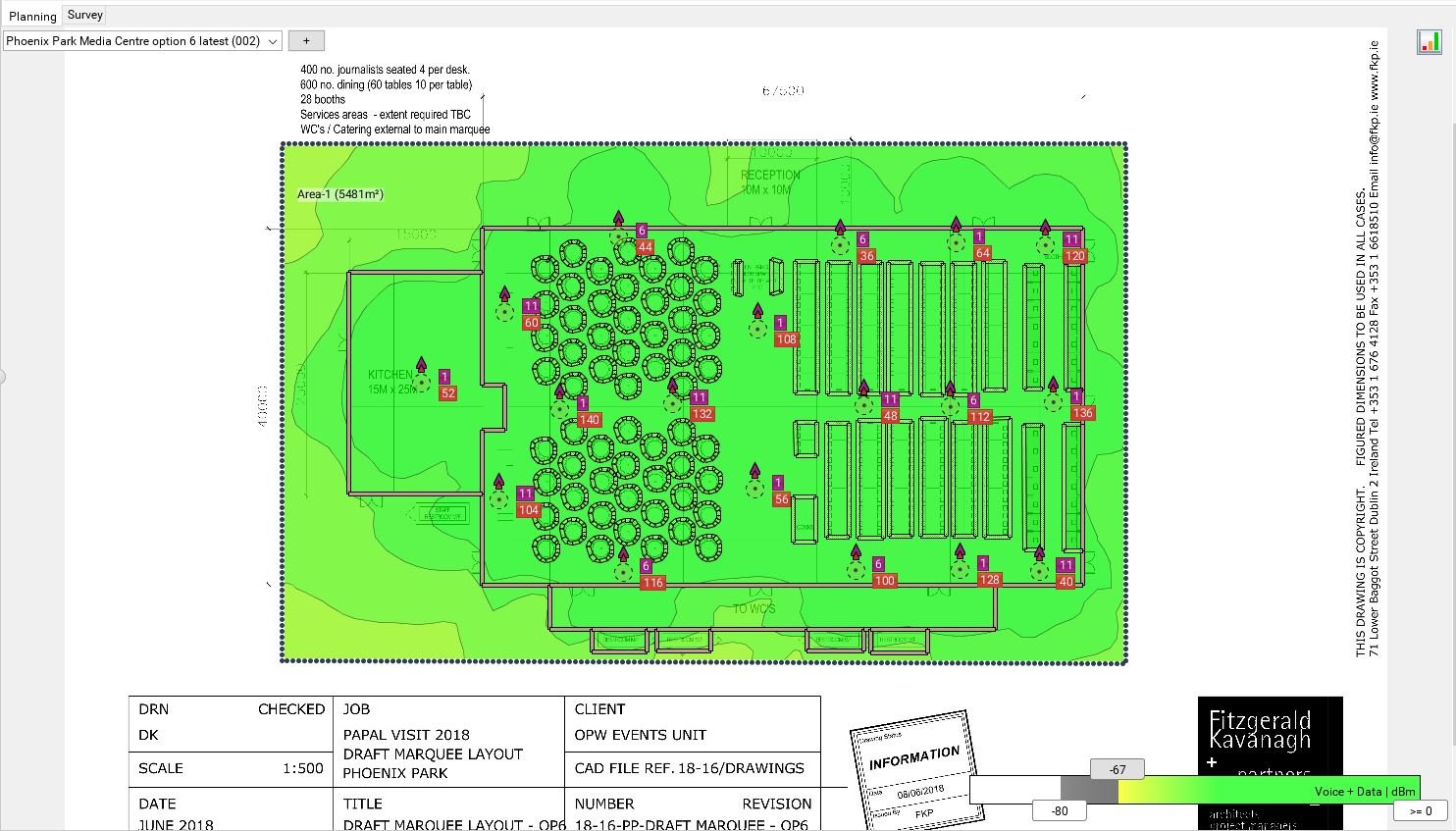 16 x AP-315 Specified
				~ Every 10Mtrs !



Mounting Options
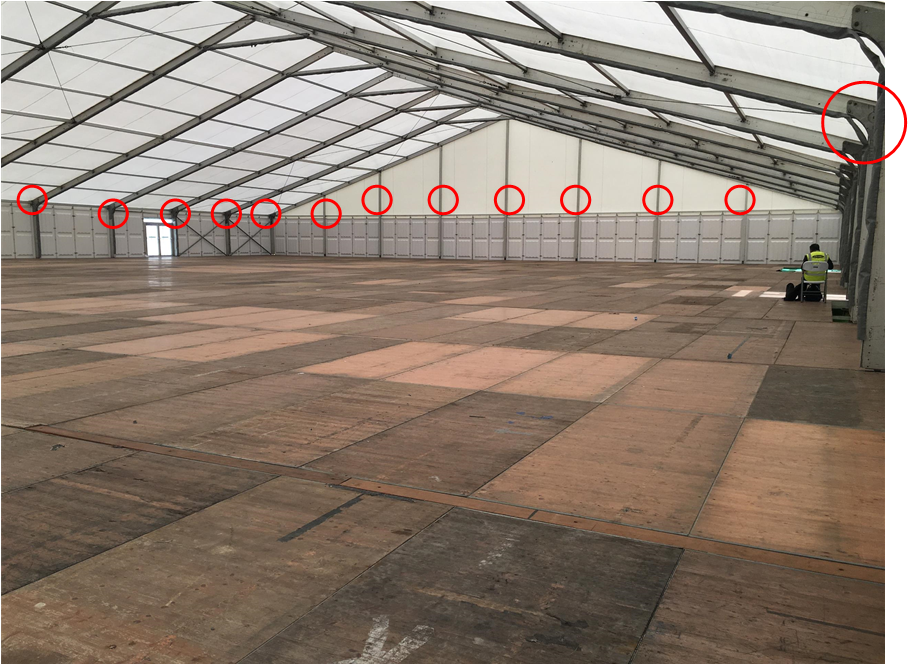 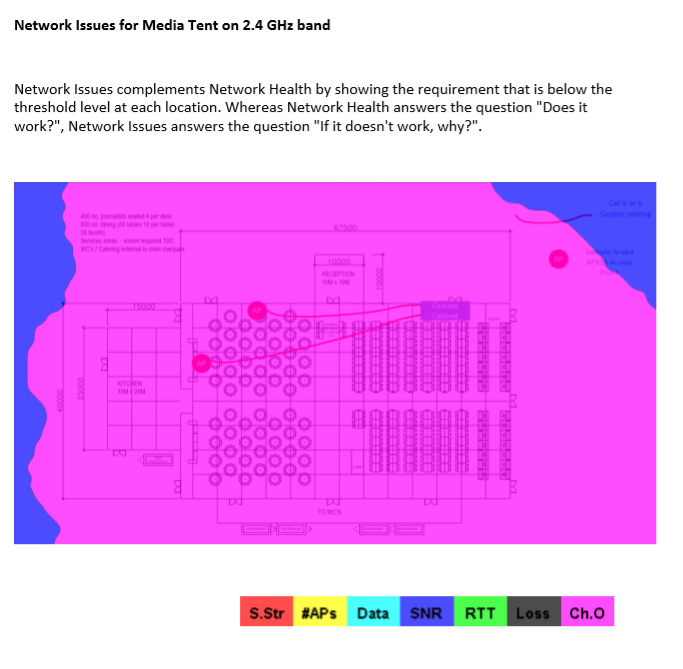 Ekahau Survey Fails !
Don’t worry !
Aruba Instant Setup
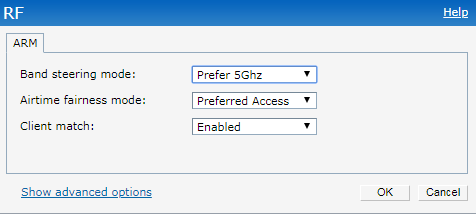 Default Settings apart from:


WPA/PSK based access only
 
No captive portal
 
DHCP and DNS offloaded to Firewall ; Juniper SRX340
 
2 VLANs ; Management and Clients
Clients : 192.168.0.0/16
Management : 172.168.100.0/24
 
Lowered max power for 2.4Ghz spectrum to 6

Wide Channel Bands - None
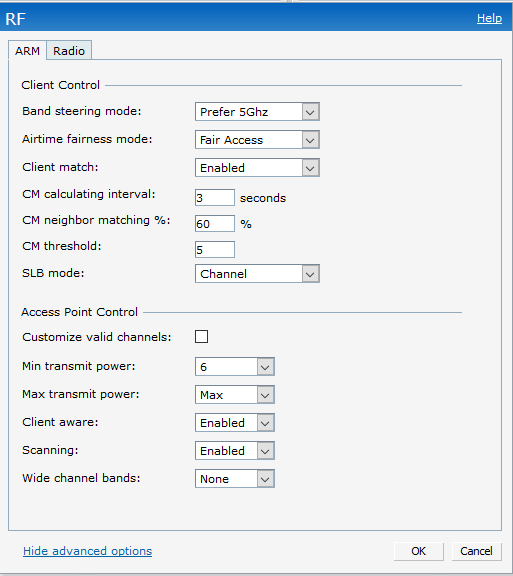 Aruba Instant working Stats
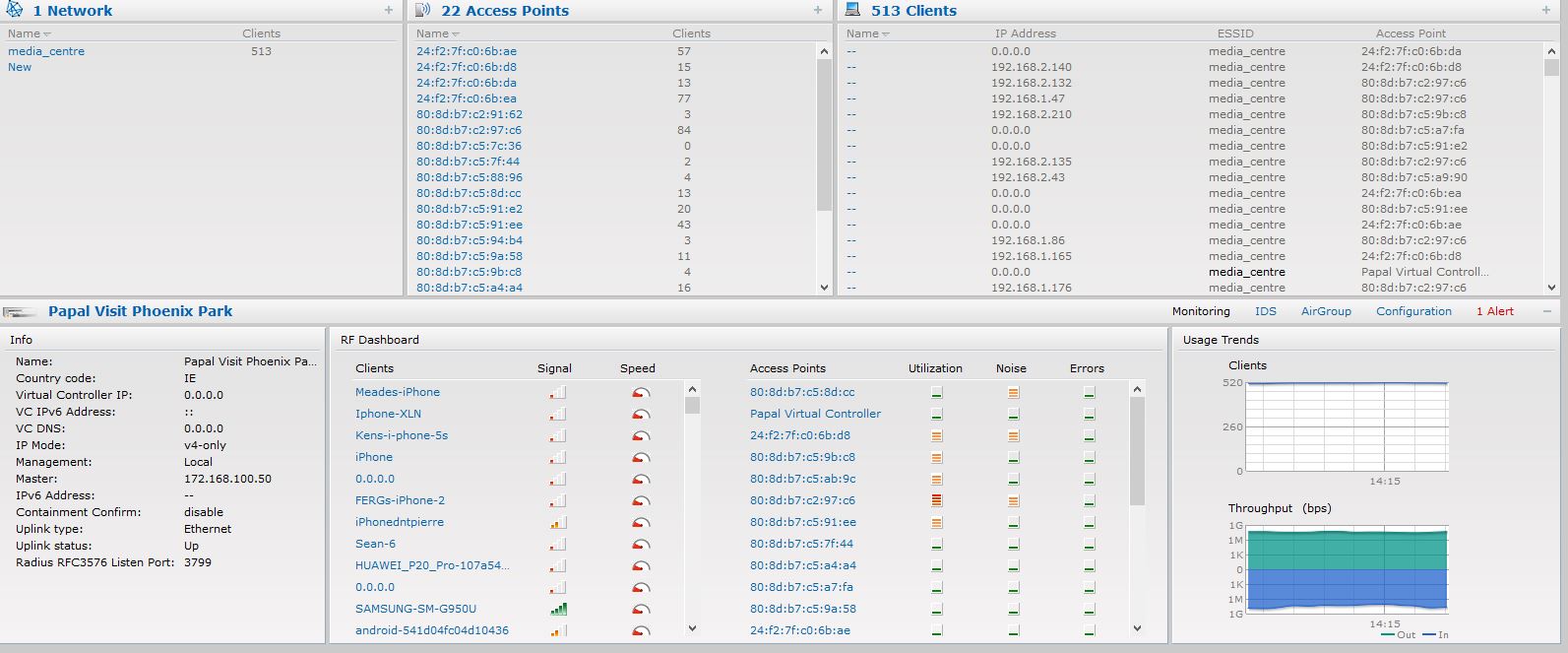 Phoenix Park
Number of Indoor Access Points : 20
Number of Outdoor Access Points : 2
Maximum Number of Clients : 520
Max number of clients on Access Point : 88 (AP-365)
Average Throughput of wireless in site : ~70Mbps
Firewall requests : ~1,020,120 sessions
Firewall blocks : ~15,211 sessions
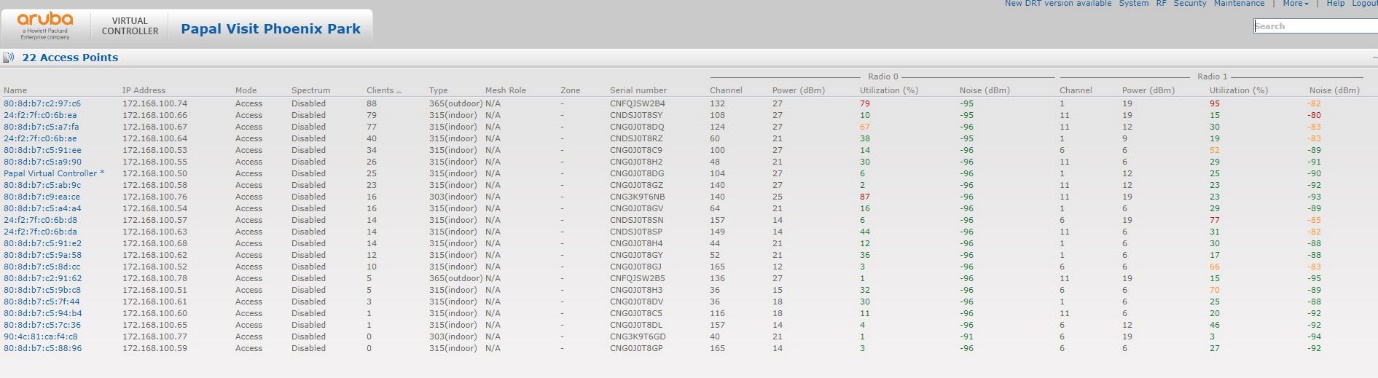 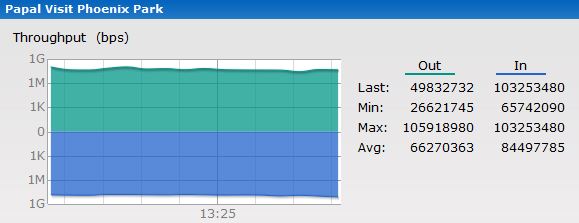 ARM in Action
Pictures from Phoenix Park
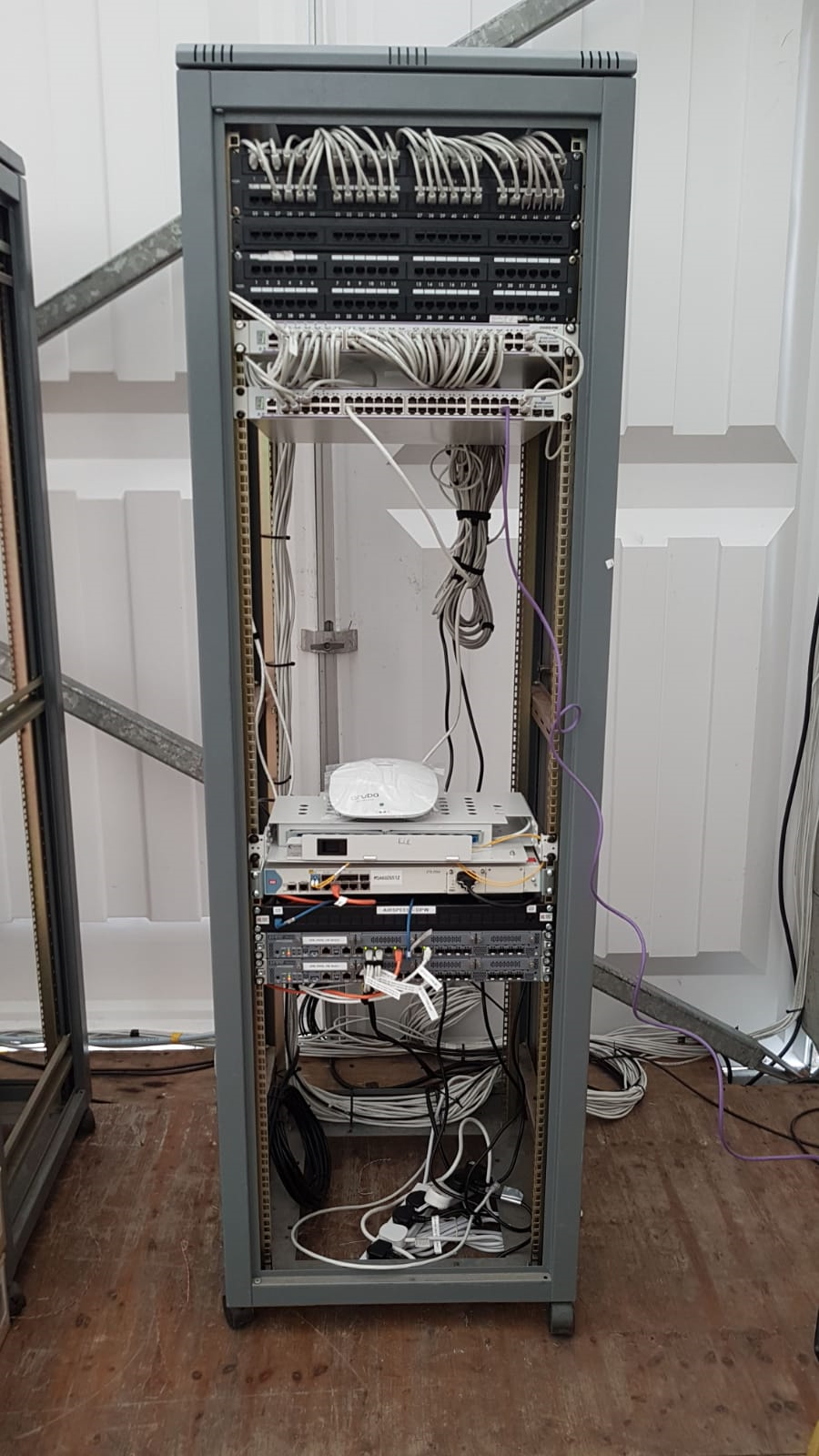 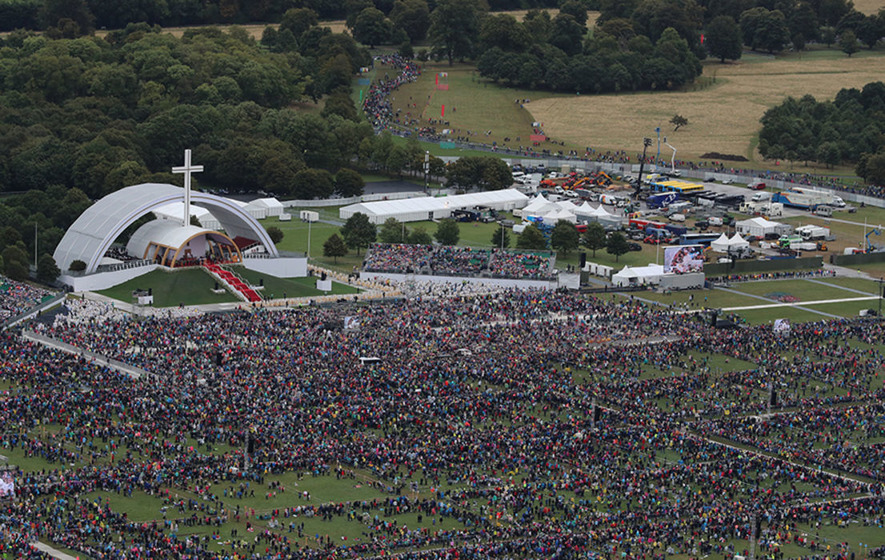 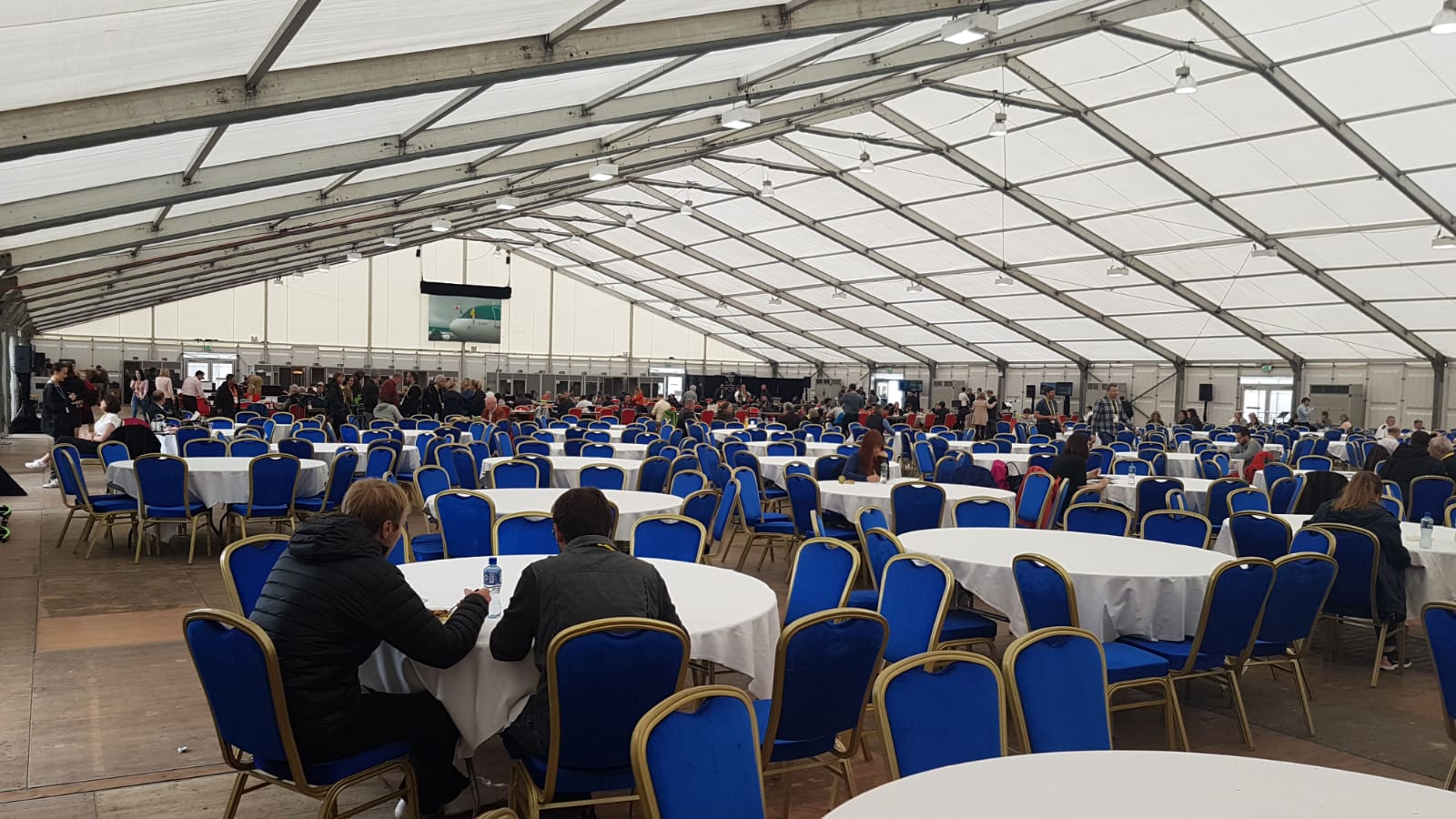